APOPHIS 2029 
Preliminary results of a CNES feasibility study





Jean-Yves Prado                CNES/DSP
SMPAG, Vienna                                                       June 2014
Contents
APOPHIS reminder

Mission objectives

Strawman minimum payload

Mission analysis

Next steps
2
APOPHIS
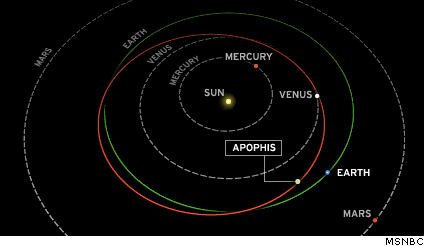 Discovered in June 2004

Close approach to the Earth on April 13, 2029

Tumbling spin state with a period   ~ 30 hours

Diameter   ~  330 meters (from Herschell IR observations)

Next observation window  from the Earth in 2020-2021
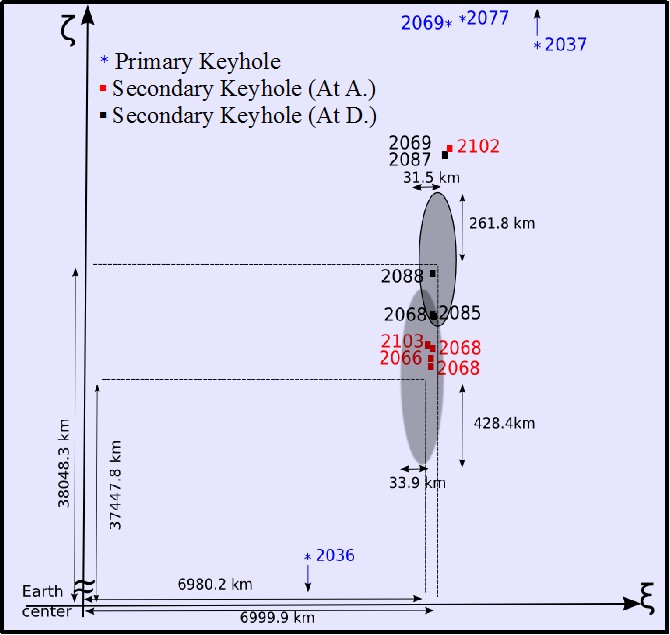 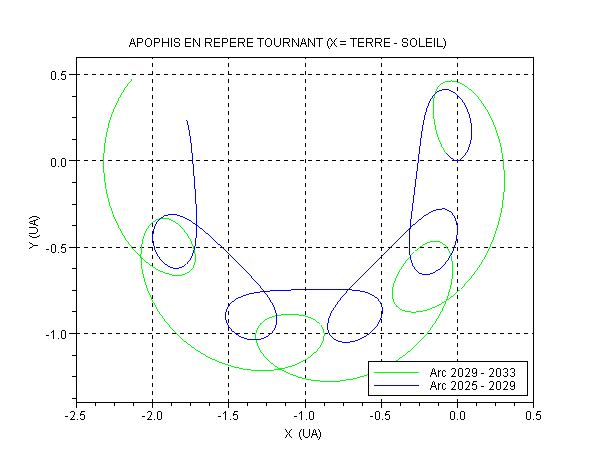 Rationale of the CNES study
Is there a significative advantage to plan for a space mission where a probe would accompany Apophis during its 2029 pass   ?
 
Assumptions:
	- first mission to Apophis
                  - priority to the mitigation preparation objectives 
	- scientific objectives not excluded but secondary
                  
Main mission objective
	provide informations about Apophis  that would be requested for designing a future mitigation mission, if needed

               =>      Internal structure characterization 
               =>      Observation of its possible changes induced by the close approach
4
Mission objectives
Impact risk assessment
Mitigation mission
Reentry  modeling
Non gravitational forces modeling
Long term orbit propagation
Porosity, cohesion
Rubble pile/monolith
Rifts
Mass, inertia,
Rotation, gravitational field
High accuracy orbit determination Flyby  geometry
Thermal modeling of the regolith
Surface
Subsurface and internal structure modeling
3D modeling
Strawman Payload
General features (shape, mass, rotation, gravity)
Wide Angle and Narrow Angle cameras in VIS and near IR
Radio science

Surface analysis
NAC and WAC in VIS and Near IR
Spectroscopie in VIS and IR large spectrum

Sub-surface analysis
High Frequency radar
Options: 
Sismometers
Artificial craterisation
Sounding
Low Frequency Radar tomography
Option: sismometers

Long term tracking:
Radio and/or laser reflector to be assessed
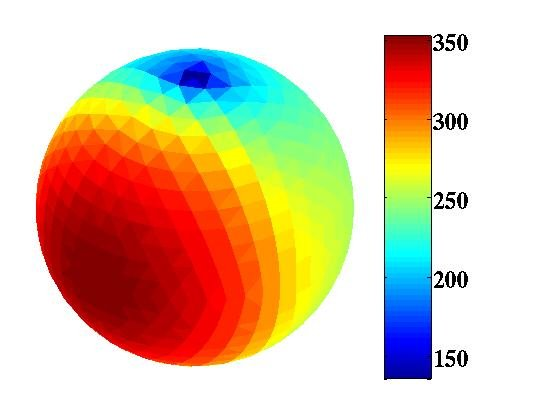 Thermal map of Apophis from Herschel observations
at 70, 100 and 160 microns
© Esa, Herschel, Mach-11, T. Müller, MPE
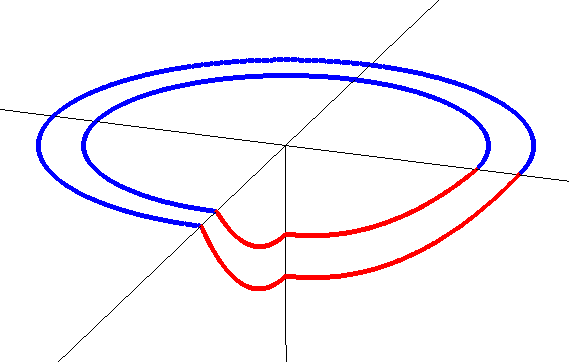 Radars
Low frequency radar for tomography 
Tomography in Reflection
RF wave propagation (~20 MHz)
Orbiter only (Marsis-like)
Deep interior profiles : Interfaces, layers and voids
Heritage Sharad, Marsis

		
High frequency radar for regolith characterisation
300 MHz-1GHz
10 cm resolution @10 m depth
Can be used in an altimeter mode and contribute to the gravitational field determination
Used in the range 500 m -2500 m
Heritage Wisdom/EXOMARS
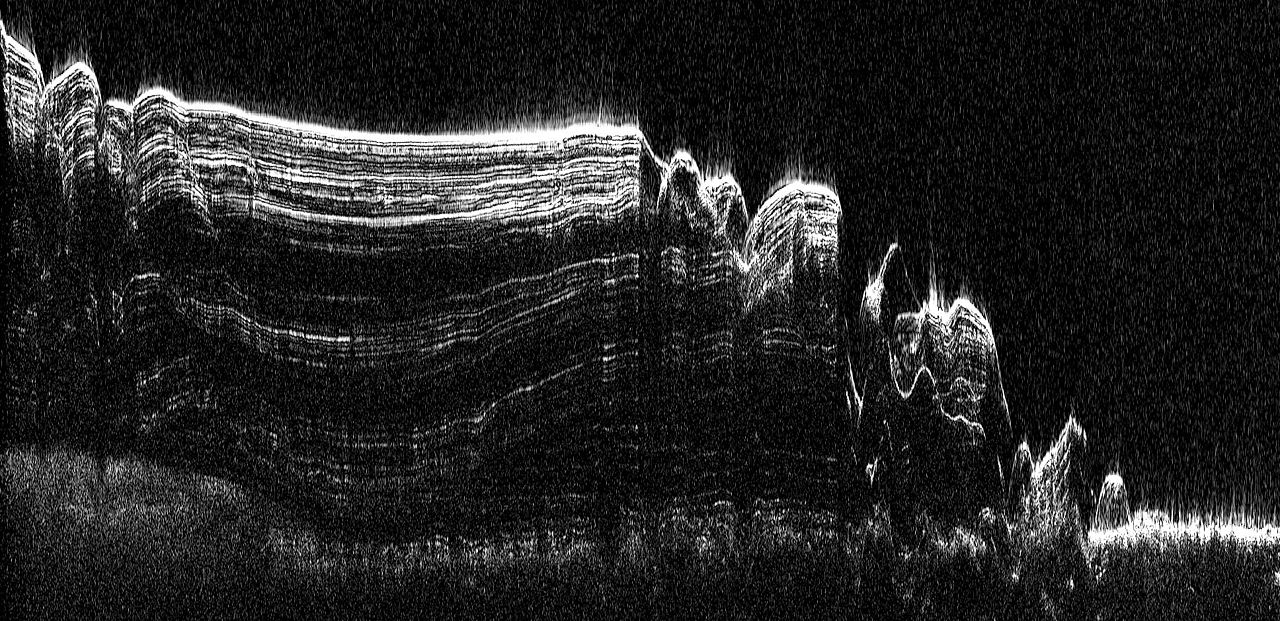 This image shows a cross-section of a portion of the north polar ice cap of Mars, derived from data acquired by the Mars Reconnaissance Orbiter's Shallow Radar (SHARAD
Instrumentation / Objectives
Impact risk assessment
Mitigation mission
Reentry  modeling
Non gravitational forces modeling
Long term orbit propagation
Porosity, cohesion
Rubble pile/monolith
Rifts
Mass, inertia,
Rotation, gravitational field
High accuracy orbit determination Flyby  geometry
Thermal modeling of the regolith
Surface
Subsurface and internal structure modeling
3D modeling
Radar tomography
Ground penetrating radar
Seismometers
Ranging and doppler
Cameras 
Radio tracking
Laser altimeter
IR mapping
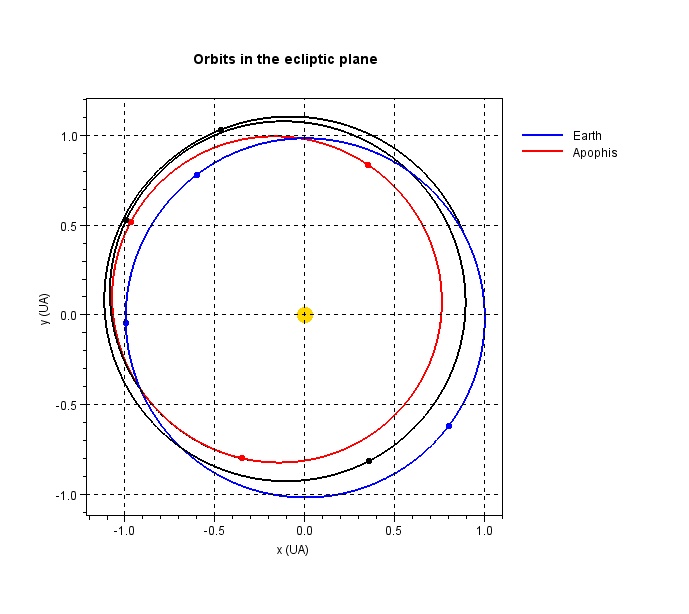 1
Sun-S/C-Earth
Sun-S/C-Apophis
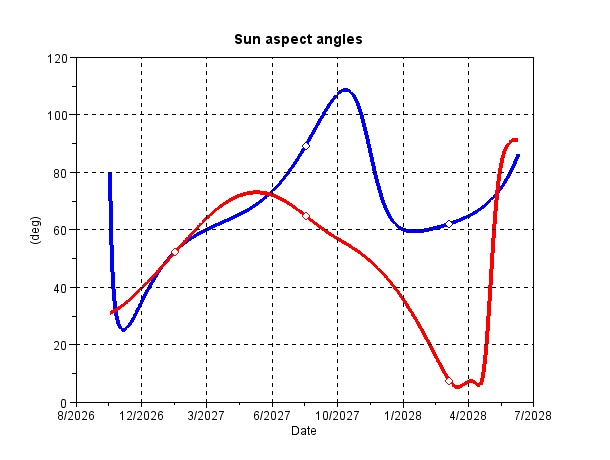 3
2
2
3
1
Mission analysis example
Ion Thruster NSTAR
Isp = 3080 s
P = 1500 W
T = 53 mN
Departure : 22/10/2026 
Arrival : 11/07/2028
Δt = 629 d
Δv = 2.14 km/s
Δm = 44.1 kg
Thrust : 306 d
01/02/2027 – 08/05/2027
11/12/2027 – 08/07/2028
Departure
Arrival
Operational scheme
Rendez-vous to a waiting position 200 km in the sun direction (mid July 2028)

Approach to 20 km controled from the ground using NAC (1m@10km)

VIS and IR science between 20 km and 3km

Radio science between 300 m and 3km

About 6 months for the programme before April 13

Spacecraft ahead of Apophis for the flyby

High accuracy geometry determination of the F/B 
from ranging/doppler  between G/S and S/C (eg from KRU)

Same observation programme after the flyby 
to identify possible changes
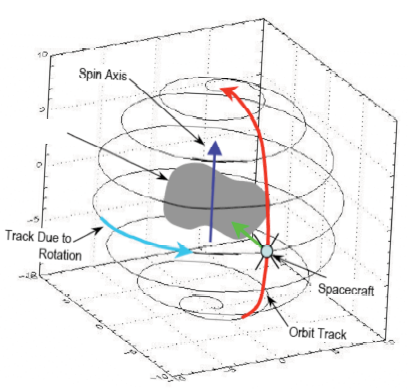 Main outcomes
Compatibility with a  SOYOUZ launch from French Guyana Space Center

Electric propulsion required 

Affordable fuel budget (~50 kg)

Mitigation objectives can be achieved through VIS and IR cameras and 2 radars

The mitigation objectives can be satisfied without landing any device

The 2029 timeframe is a unique opportunity to study Apophis, its internal structure, the possible changes due to the gravitational effects from the Earth and determine the exact geometry of its flyby
11
Next steps
For this ‘minimal’ scenario
	
	orbit stability and risk assessment for the navigation phase within the Apophis sphere of influence
	instrument specification follow on
                  study of possible options: sismometers, passive tracking devices

  Consideration of additional scientific objectives such as drilling,  sample return…

 The APOPHIS 2029 science group is presently very busy in the ROSETTA mission

 A second study phase can start in early 2015

 Association with SMPAG members is welcome
12
Acknowledgement
Science mission group
P. Michel, A. Barrucci, D. Hestroffer, A. Herique, O. Groussin, H. Rème, R. Garcia, D. Mimoun, J.L. Vérant, W. Thuillot
CNES PASO Team
E. Hinglais, L. Lopes, T. Martin, M. Delpech, E. Canalias, J. Laurent-Varin, J.J. Berthon,
N. Taglang, R. Rodriguez Suquet, J.C. Lalaurie, C. Loisel